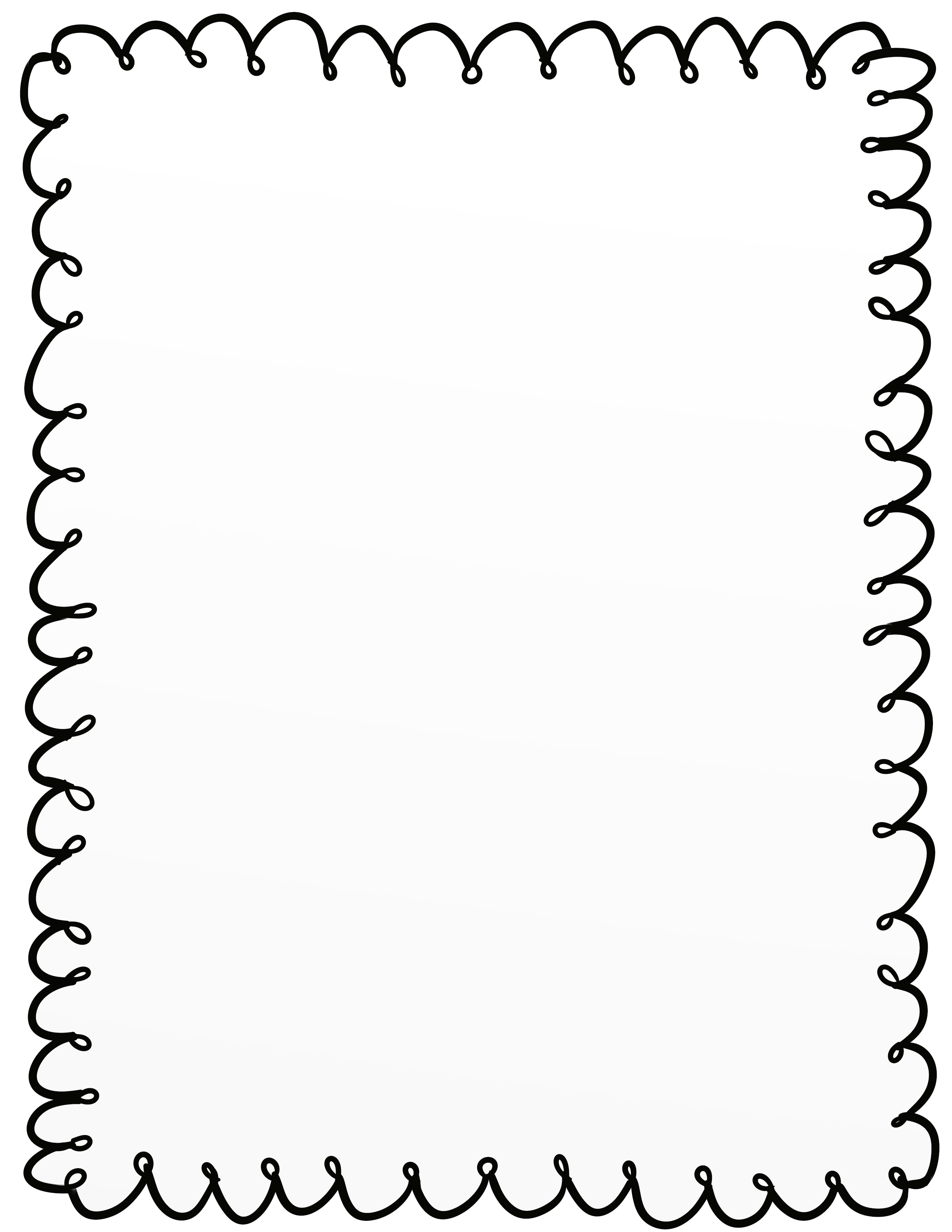 SRC presents…
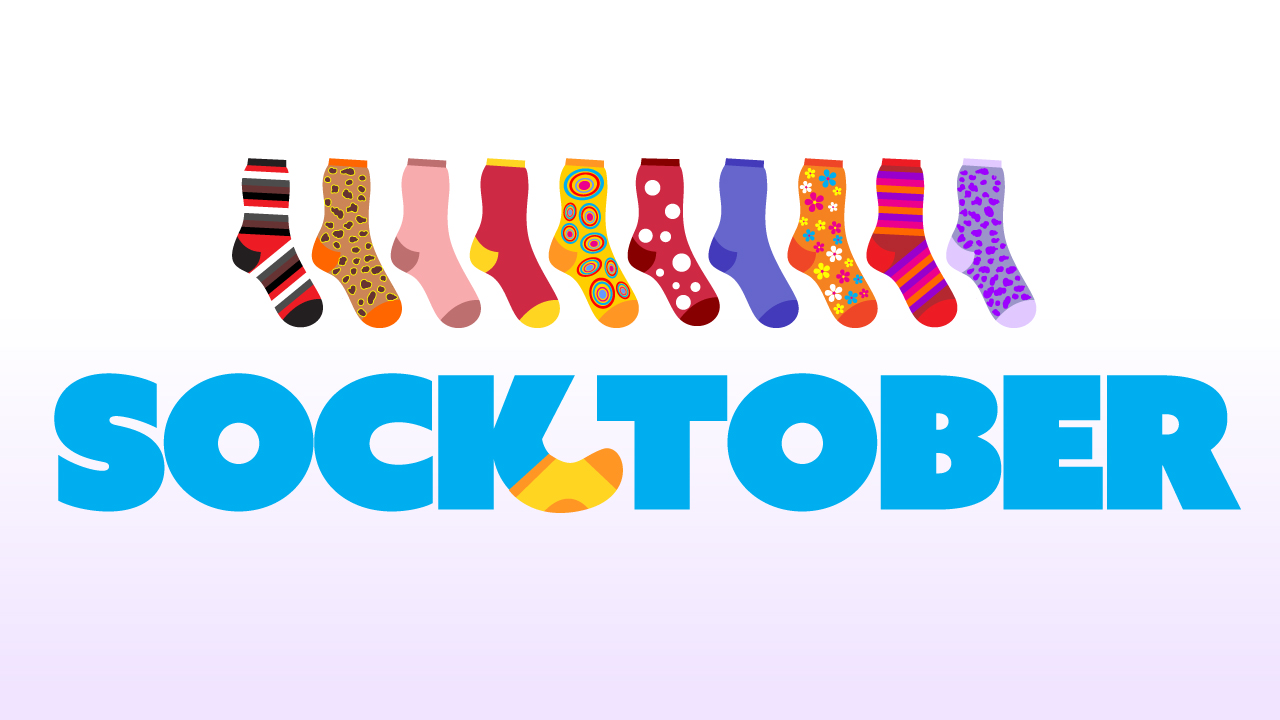 Barnhill Memorial school  
Will be collecting new pairs of socks and nonperishable goods for our food bank.
We are encouraging all students to participate. Please spread the word throughout your community and let’s help those: Because Barnhill Does Their Best BETTER EVERY SINGLE TIME.
 i
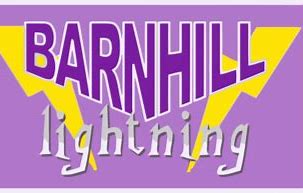 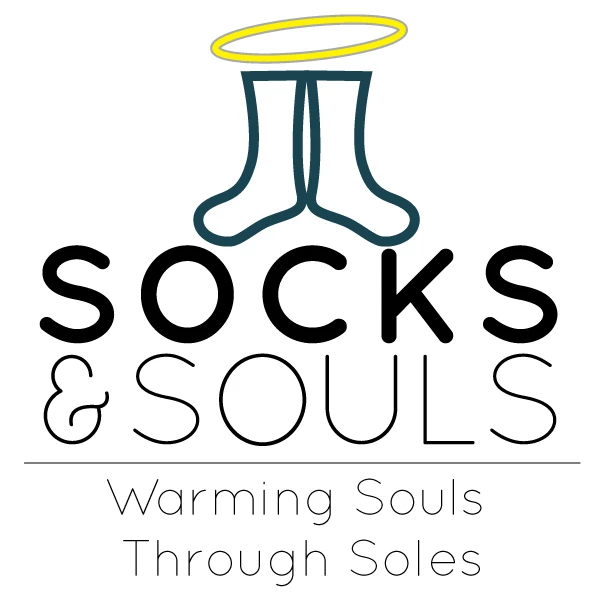 October Fest October 24th-28th Monday
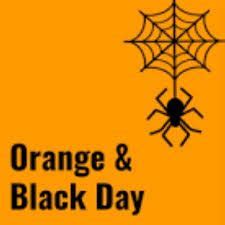 Colouring Contest
Door Decoration Contest 
Begins

Tuesday
Halloween Sock Day
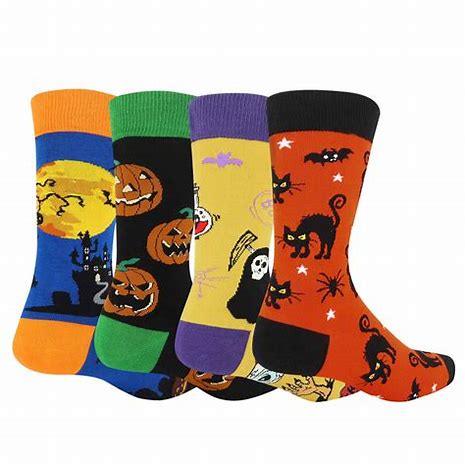 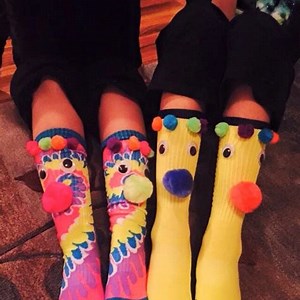 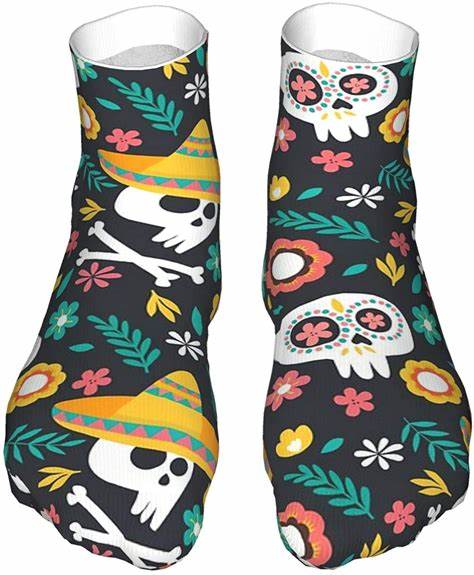 WednesdayWacky Hair Contest
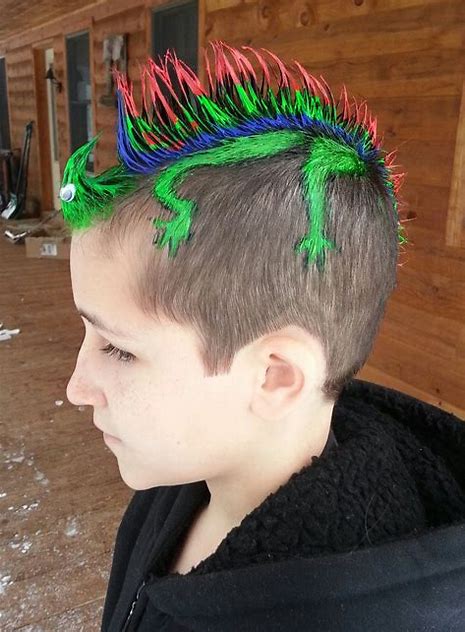 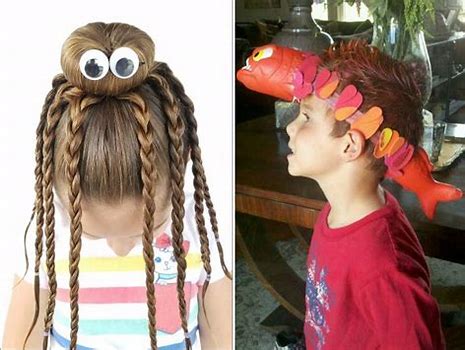 Thursday
Twin Day
Door Decorating Competition continues
Voting Begins for Colouring Contest
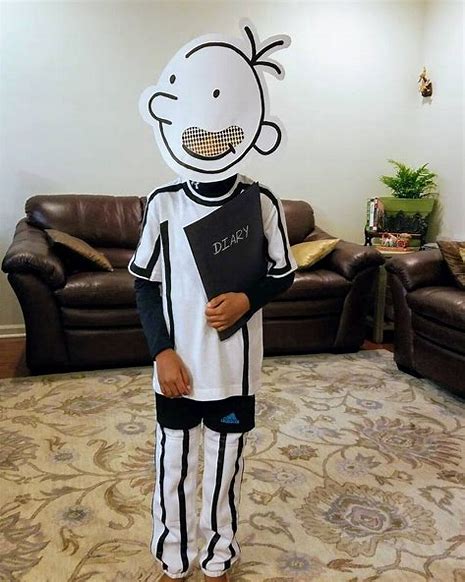 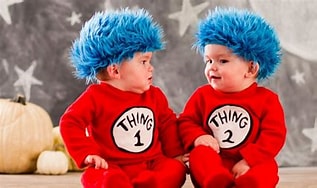 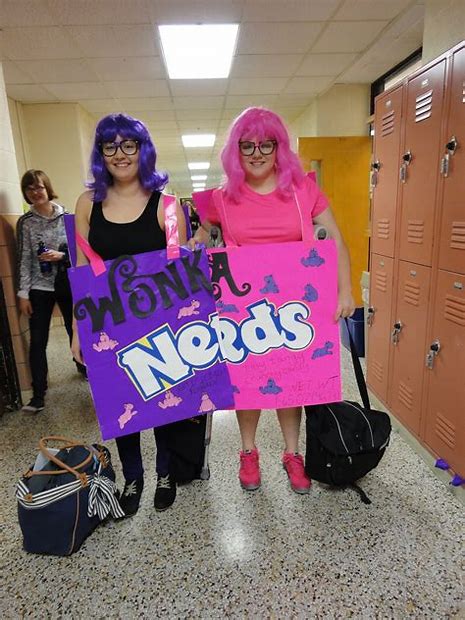 Thursday Night Dance!
Bring Five Cans of non-perishables or $5 Dollar to get into the dance 
doors open at 6:30- over at 8:30
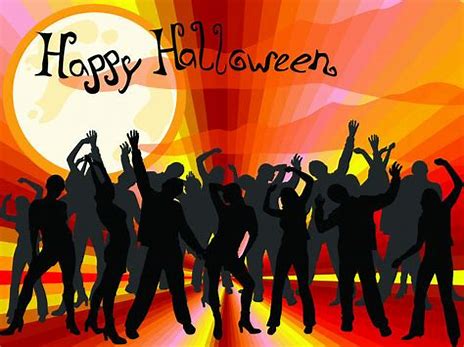 Friday
Costume & Scary Movie Day












Voting finished for Colouring and Decoration Contest
Winners will be announced!
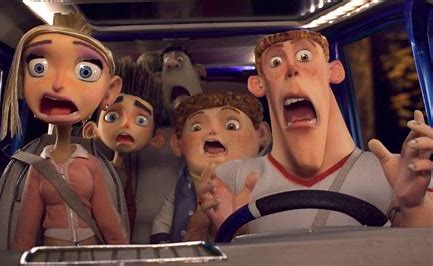